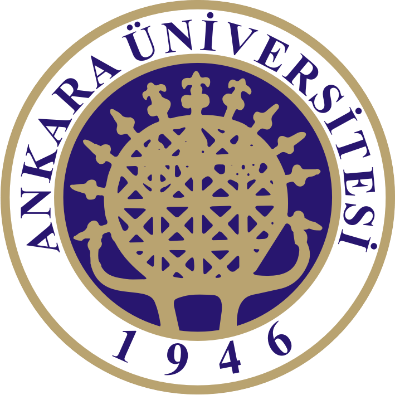 801300715960 
NÜKLEİK ASİT
METABOLİZMASI-I
RNA METABOLİZMASI
Prof. Dr. Emel EMREGÜL
Ankara Üniversitesi
Kimya Bölümü
RNA SenteziTranskripsiyon (Yazılım)
DNA’nın nükleotid dizisi, organizmanın protein moleküllerinin tümünün sentezinde bilgi kaynağıdır. 

Ancak bir protein molekülünün sentezi için, o protein molekülüne ait olarak DNA’da saklanan genetik bilgilerin önce bir RNA molekülüne kopyalanması gerekir. 

Bir protein molekülüne ait olarak DNA’da saklanan genetik bilgilerin bir RNA molekülü (mRNA, tRNA, rRNA) sentezi suretiyle kopyalanması veya yazılmasına transkripsiyon (yazılım) adı verilir.
Transkripsiyonla RNA’ya kopyalanan, bir protein molekülüne ait genetik bilgilerin okunması veya bir protein molekülü haline çevrilmesine translasyon adı verilir. 
Bir DNA molekülünde saklanan genetik bilgilerin kullanılarak spesifik proteinlerin sentez edilmesi yani transkripsiyon ve translasyon olaylarının toplamı, gen ifadesi (gen ekspresyonu) olarak tanımlanır:
Başlıca üç tip RNA molekülü oluşturulur. 

Elçi (haberci "messenger") RNA (mRNA), bir gen ya da gen takımı tarafından saptanan bir ya da birkaç polipeptidin amino asit dizilerinin şifresini taşır. 

Taşıyıcı (transfer) RNA (tRNA), mRNA'nın içerdiği şifre bilgisini okur ve uygun amino asidi protein sentezi sırasında büyüyen polipeptit zincirine aktarır. 

Ribozomal RNA (rRNA) molekülleri, proteinlerin sentezlendiği hücresel çapraşık mekanizmaların yani ribozomların yapısına katılır.
E.Coli’de RNA Polimeraz Yazılımı
Yeni sentezi başlayan RNA molekülüne karşılık gelen DNA baz çiftlerine pozitif, RNA sentezi başlama bölgesinden önce gelenlere ise negatif sayı verilir.
DNA, çift sarmal RNA zincirinin sentezi sırasında geçici bir süre çözünür. 
Belli bir sürede yaklaşık 17 baz çifti çözünür. 
Yazılım baloncuğu soldan sağa doğru ilerlerken, RNA sentezi gerçekleşir. 
Sentez sırasında DNA; baloncuğun ön tarafında çözünürken, gerisinde yeniden birleşir. 
DNA yeniden birleşirken, RNA-DNA hibridi yer değiştirir ve RNA zinciri dışarı verilir.
RNA polimeraz, DNA kalıbına ilaveten RNA nükleotit birimlerinin öncülü olarak tüm dört ribonükleozit 5'-trifosfata (ATP, GTP, UTP ve CTP) ve Mg+2'a gereksinir.

RNA sentezinin kimyası birçok yönüyle DNA sentezine benzer. RNA polimeraz, zincirin 3'-hidroksil ucuna ribonükleotitleri ekleyerek RNA zincirini uzatır ve RNA 5'3' yönünde sentezlenir. 

3'-hidroksil grubu yeni gelen ribonükleozit trifosfatın α-fosfatına nükleofilik bir atak yapar ve pirofosfat serbest kalır. Tepkimenin tümü şöyledir:  

(NMP)n  + NTP    RNA polimeraz     (NMP)n +1 +   PPi
     RNA                                                  uzamış RNA
Sonlanma

    E.coli'de en azından iki çeşit sonlanma sinyali bulunur. 

    1- ρ (rho) adını alan protein faktörüne gereksinim duyar.
    2- ρ-bağımsız
RNA ZİNCİRİNİN BAŞLAMASI VE PROMOTÖRÜN BOŞALTILMASI
TFIIH'nin, başlama evresinde bir işlevi daha vardır.
    - Altbirimlerinden birindeki bir kinaz aktivitesiyle RNA polimerazın büyük altbirimini karboksil ucu tarafındaki çeşitli yerlerinden fosforiller.
    - Bu, kompleksin tümünde konfomasyonel bir değişikliğe neden olur. 

Uç-karboksil bölgesinden fosforillenme uzama evresinde önemli olabilir ve yazım kompleksi ve yazım işleminde görevli diğer enzimler arasındaki ilişkileri etkiler.

RNA'nın ilk 60-70 nükleotidinin sentezlenmesiyle önce TFIIE, daha sonra TFIIH serbest kalarak ayrılır ve RNA polimeraz II yazımın uzama evresine geçer.